ГБПОУ «Дзержинский педагогический колледж»
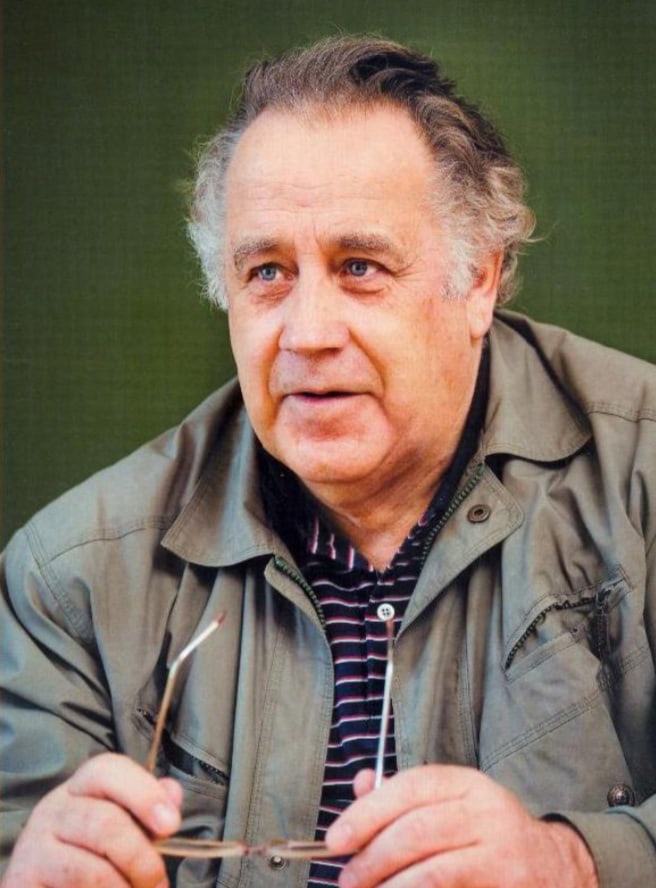 «Педагогика 
Командора»
Составила: Борисова Л.Н.
Дзержинск, 2023
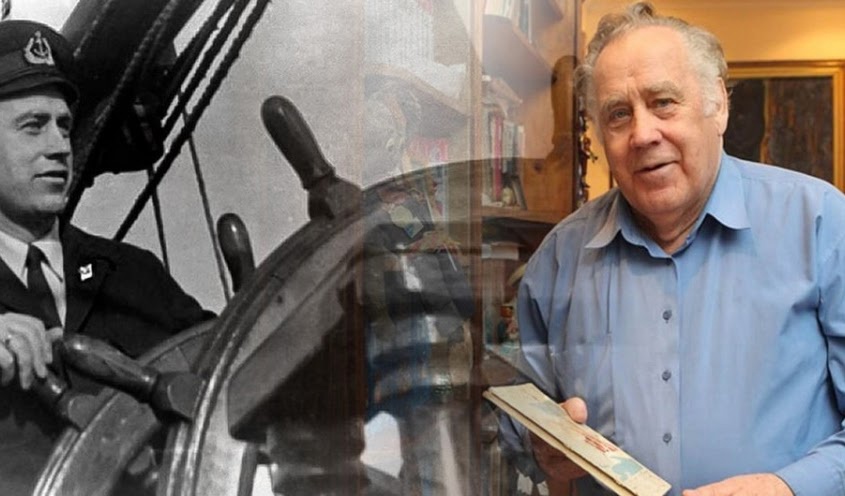 Содержание:
Основные элементы методической разработки
Пояснительная записка
Лекция
Основные элементы методической разработки
Лекция преподавателя, индивидуальные задания для студентов, элементы дискуссии, тезаурус.
Содержание
Пояснительная записка
Содержание
Цель: теоретическое обоснование педагогики командора (В.П. Крапивина) и обсуждение её.
Задачи:
дать характеристику педагогики командора (В.П. Крапивина) на основании знакомства с содержанием его произведений «Мальчик со шпагой» и «Оруженосец Кашка»;
дать возможность студентам обсудить некоторые положения педагогики командора;
проиллюстрировать положения лекции фрагментами выразительного чтения, подготовленного студентами, и фильма «Мальчик со шпагой»
Оборудование: портрет писателя, выставка книг (из презентации)
Планируемые результаты: 
Предметные: умеют слушать, записывать основные тезисы, задавать вопросы.
Метапредметные: РУУД: умеют осуществлять самоконтроль своей деятельности; ПУУД: извлекают необходимую информацию из задания, из слов учителя; КУУД: умеют слушать и слышать друг друга и учителя; умеют грамотно выражать свои мысли, строить устные речевые высказывания.
Личностные: владеют навыками выполнения разнообразных умственных упражнений; демонстрируют умения работать во время дискуссии.
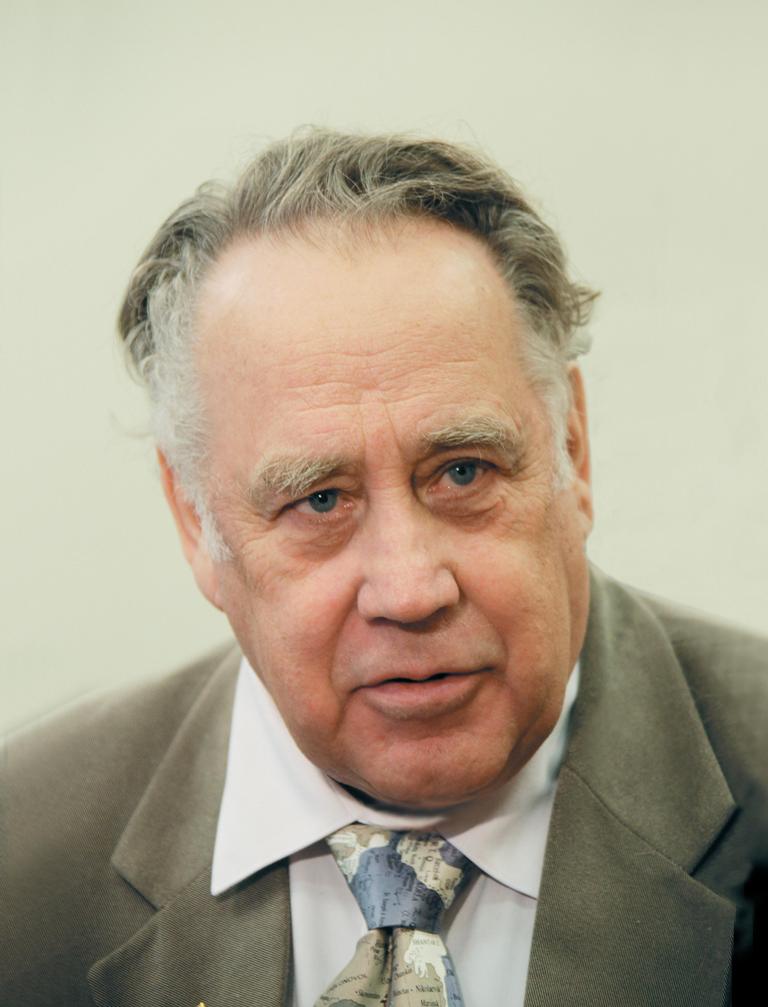 Крапивин Владислав 
Петрович
Владислав Крапивин – российский писатель, журналист, педагог, автор сценариев, стихотворений и произведений для детей. Лауреат престижных наград и премий.
Владислав Петрович Крапивин родился 14 октября 1938 года в Тюмени, куда его родители переехали из Кирова, спасаясь от репрессий.
Что такое педагогика?
Кто такие Командоры?
В.П. Крапивин – известный детский писатель
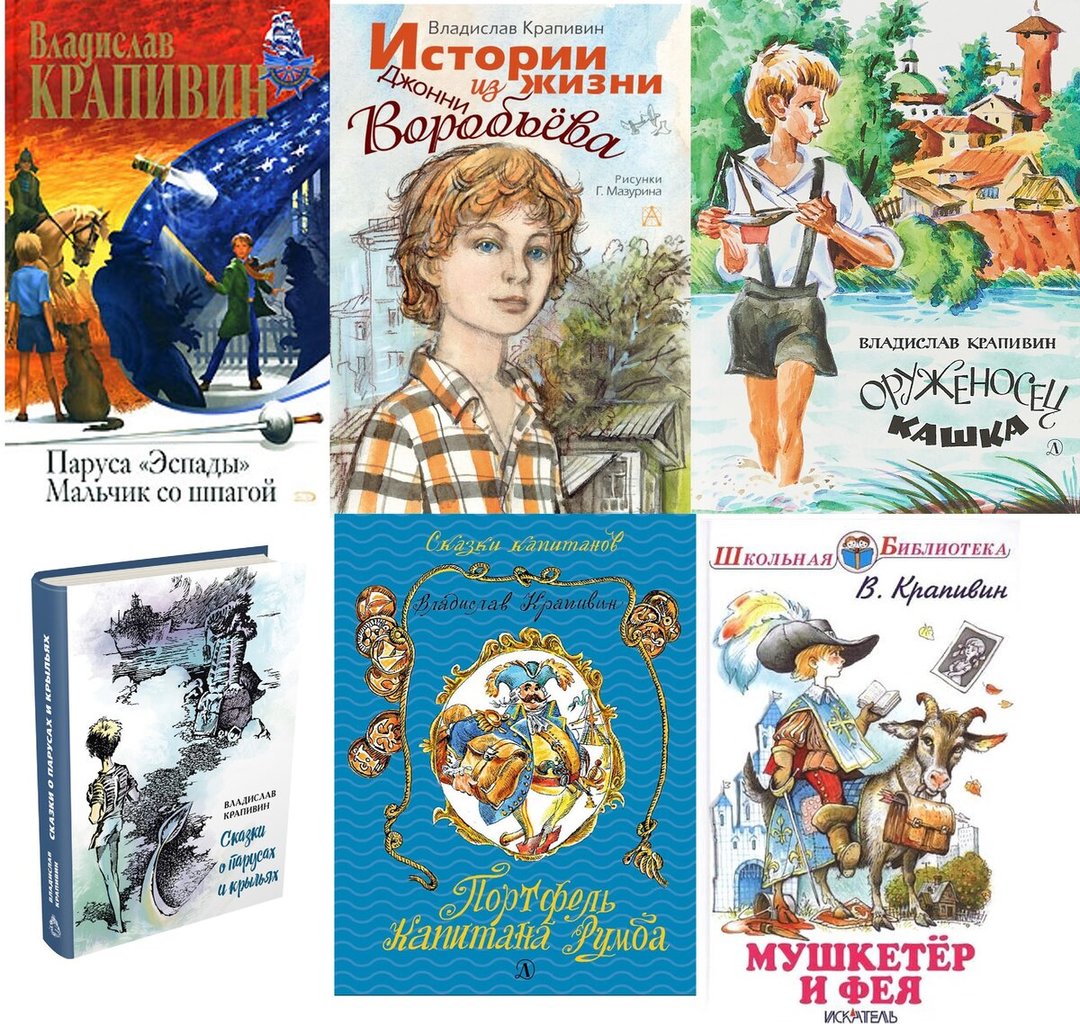 В.П. Крапивин – известный детский писатель
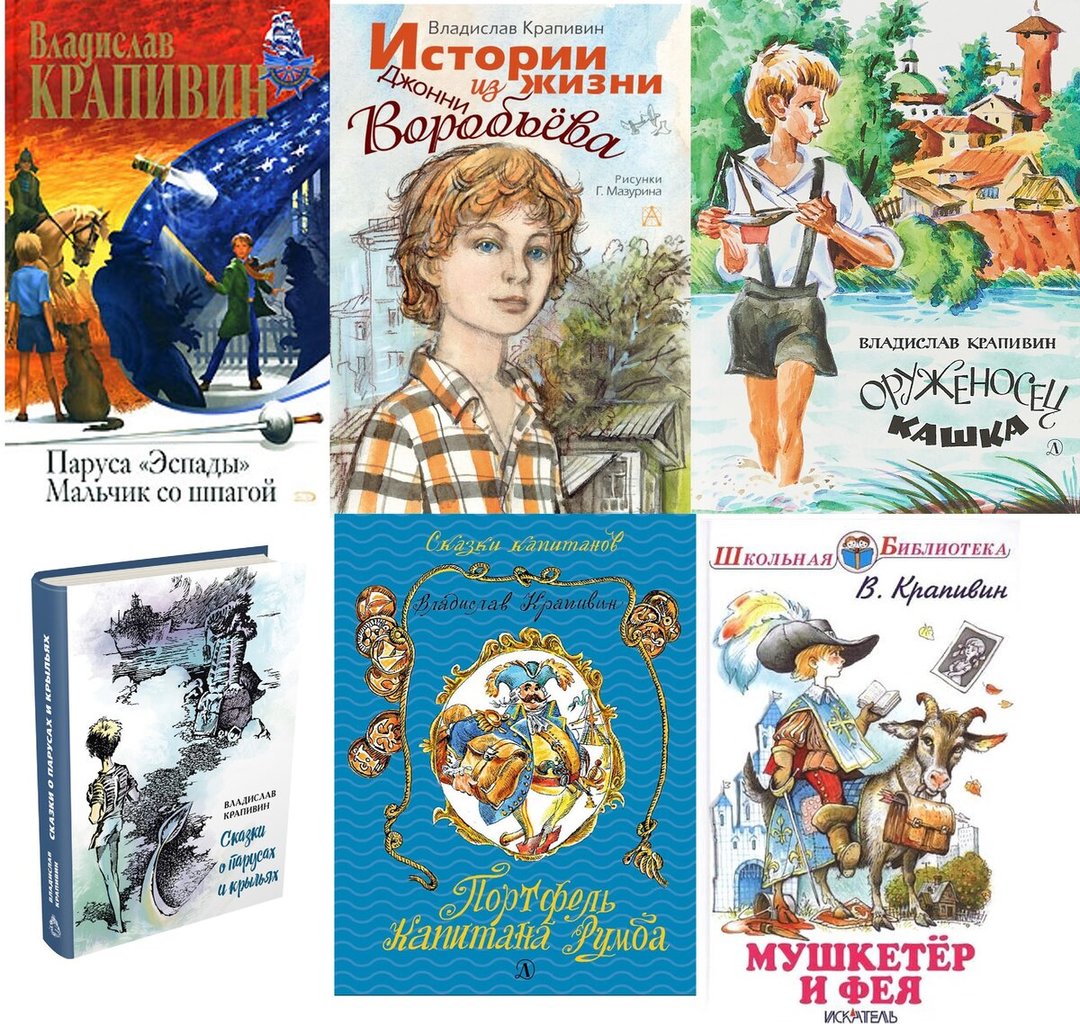 Что в ней привлекает до сих пор и взрослых, и детей?
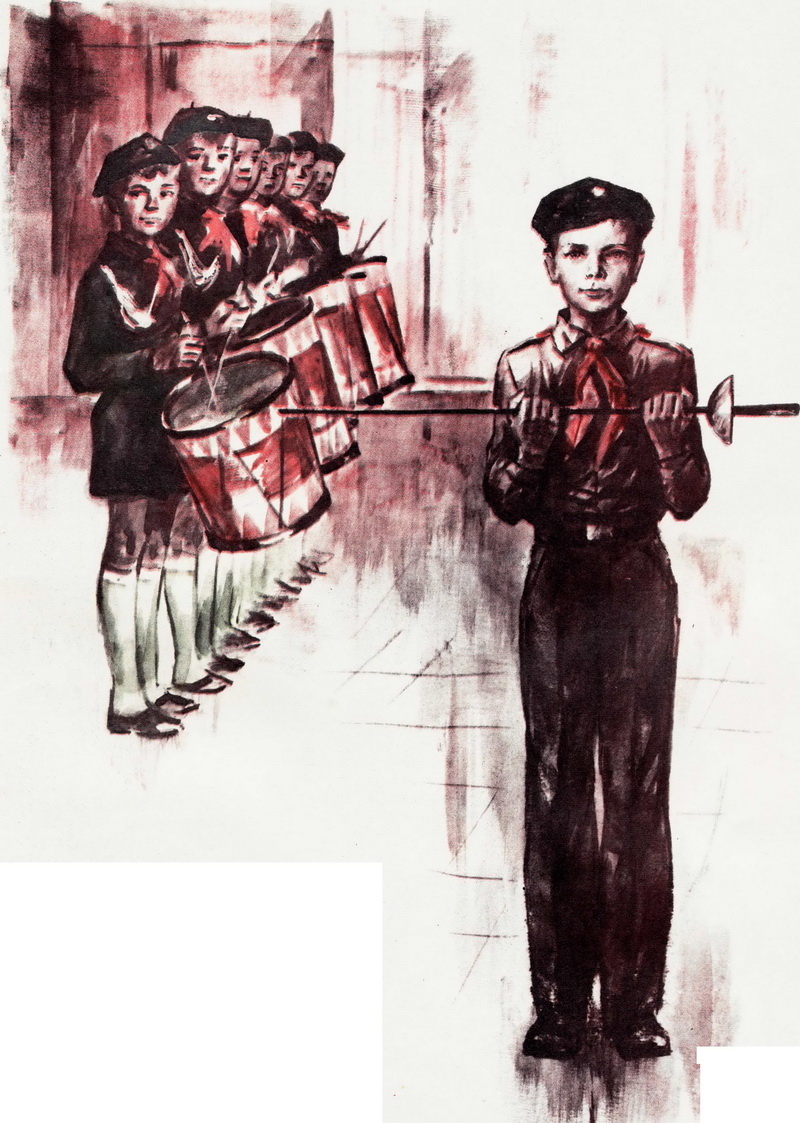 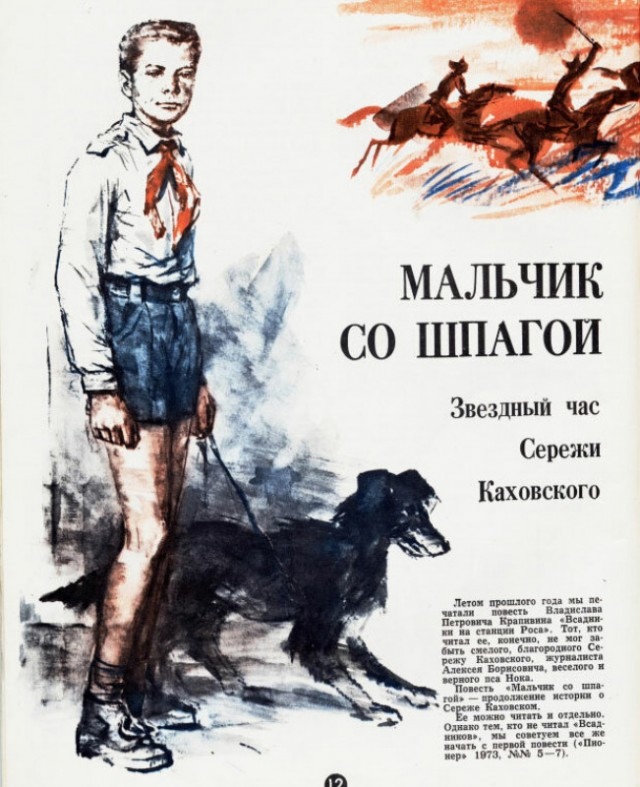 А какова, по-вашему, должна быть личность педагога, руководителя-командора?
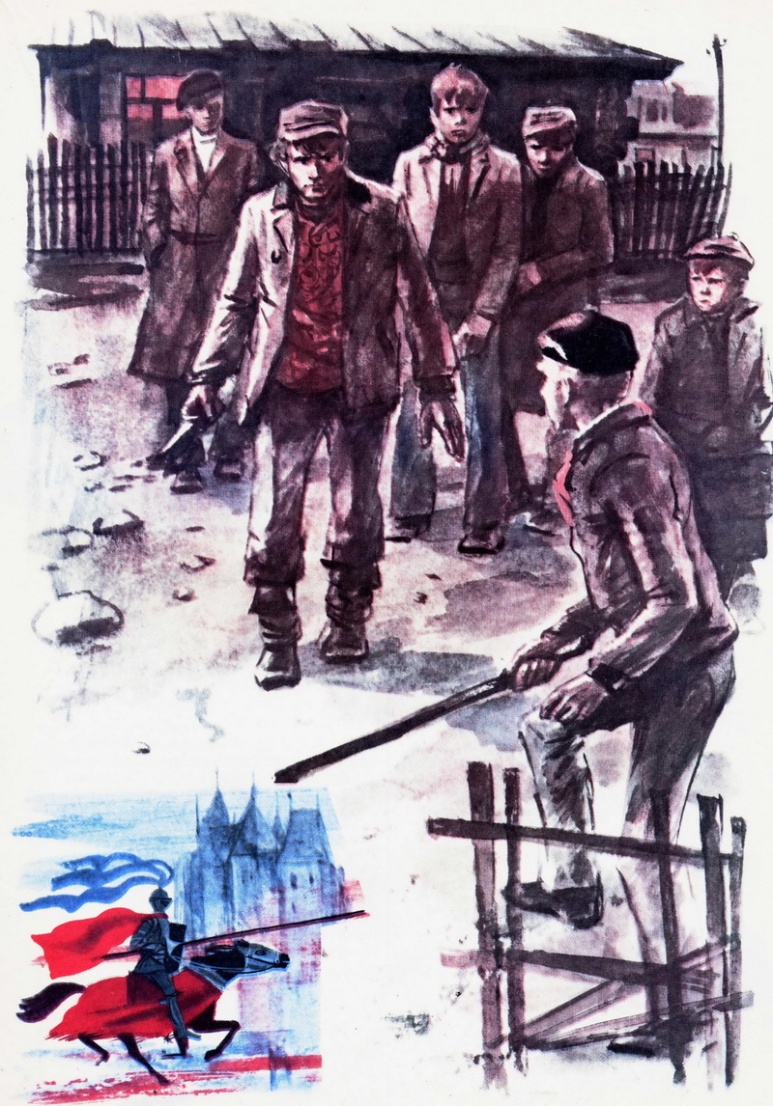 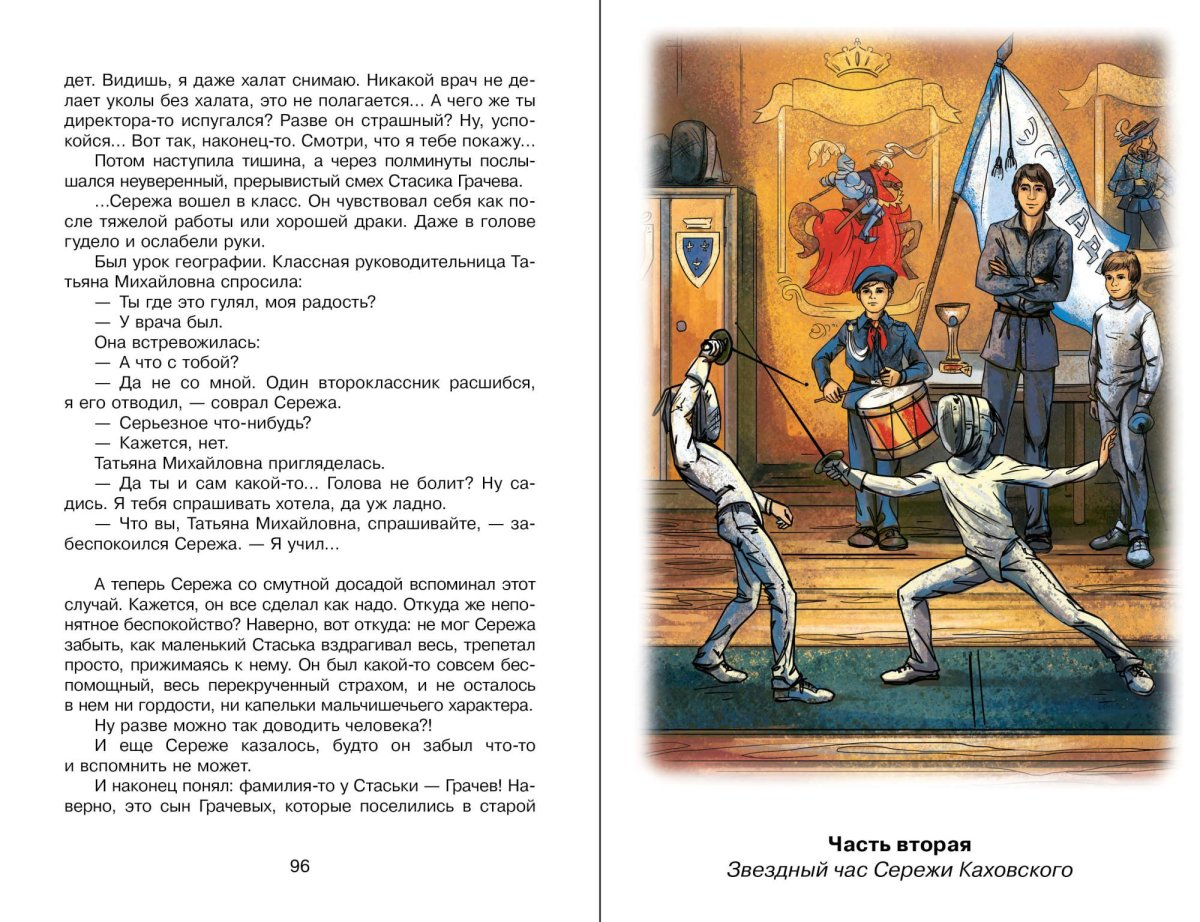 Какая поговорка подходит к этому тезису?
Фрагмент выразительного чтения эпизода из трилогии «Мальчик со шпагой» со слов «В туже минуту в глаза Сережи...» до слов «Я тебя трогал?! - заорал Сенцов...»
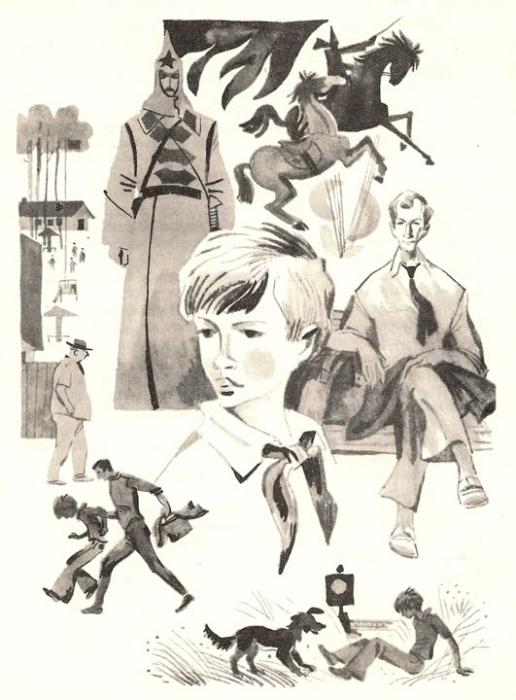 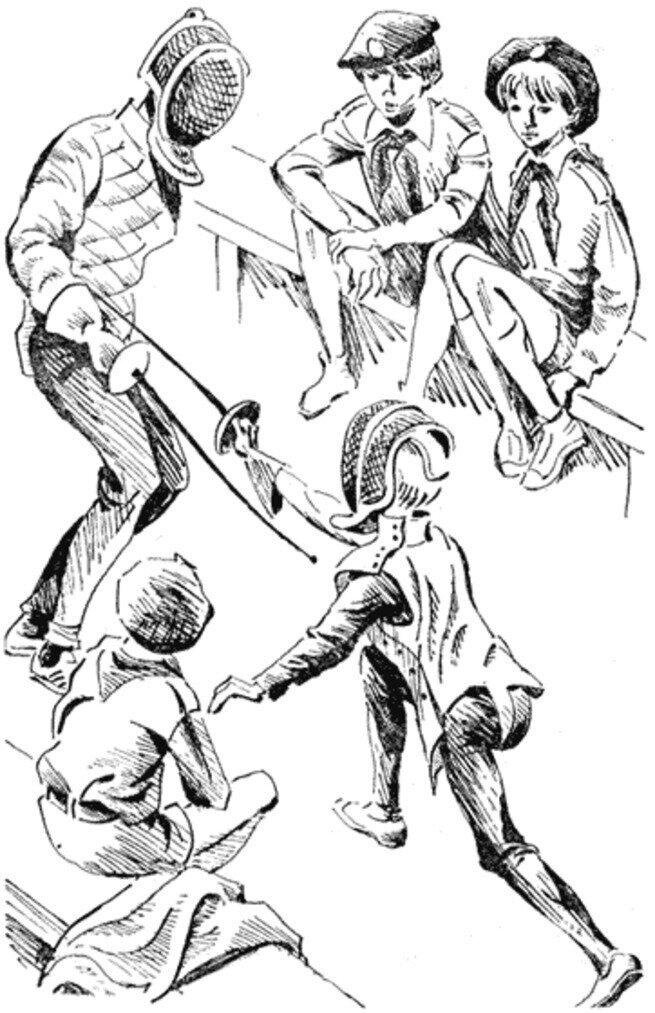 Прослушивание аудиофрагмента из книги «Мальчик со шпагой»
Вкладывать душу...что это значить? И нужно ли это делать постоянно? А свои дела, семья, обязанности перед ней?
А кроме жертв, бывают и риски, опасности, например, походы, сплав на байдарках или плотах. Как относиться к этому?
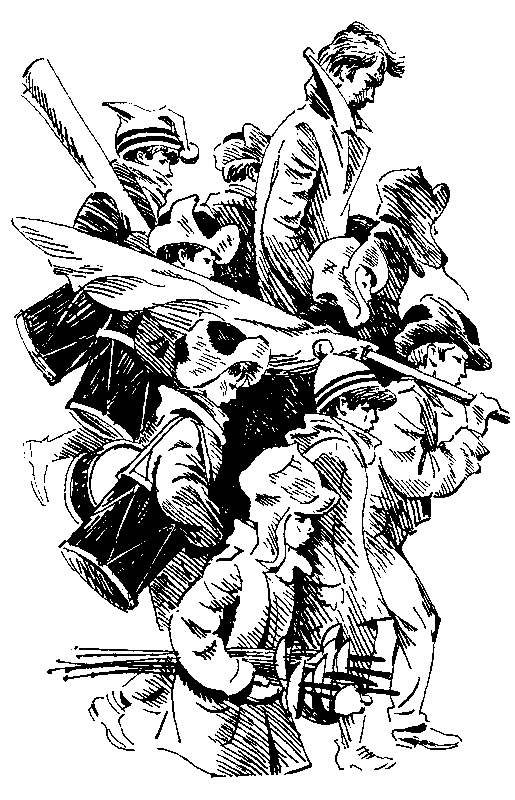 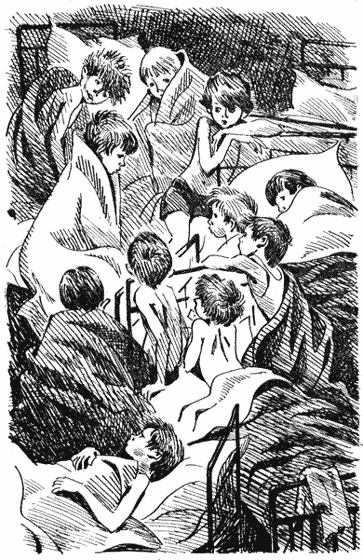 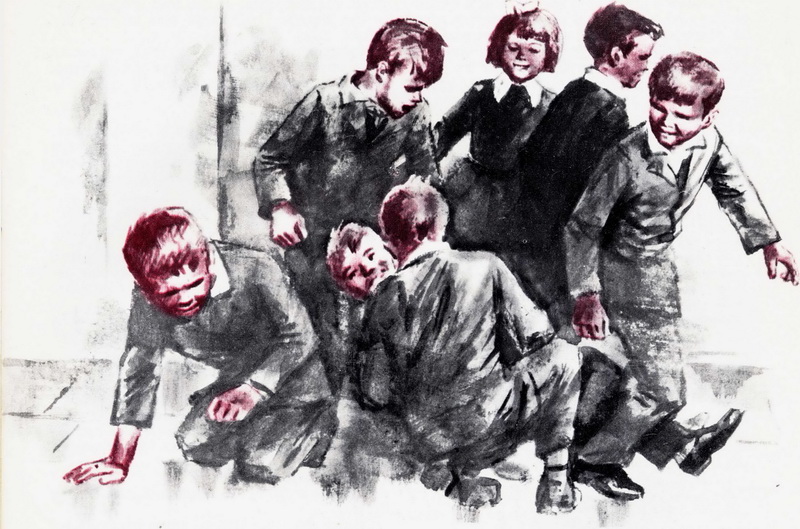 Выполнение индивидуального задания: выразительное чтение с листа фрагмента от «Полное имя для Аркашки...» до «...потому что с ним ничего не случалось».
Вопросы для проверки содержания лекции:
1) Почему тема лекции «Педагогика Командора»?
2) На примере каких произведений Крапивина обсуждается тема?
3) Какими словами можно определить педагогику командора? Привести примеры.
4) Каков любимый герой автора?
5) К чему призывает лекция «Педагогика Командора»?